Silver & Gold I Do Not Have
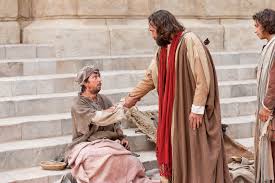 Acts 3:1-9
Truths About Silver & Gold
It is temporal (Matthew 6:19; 2 Peter 3:10)
It does not satisfy (Ecclesiastes 5:10)
It is deceptive (Proverbs 23:4-5)
It brings a false sense of security (Psalm 49:6-12)
It is short sited (Mark 10:21-22)
Silver & Gold I Do Not Have
Why Jesus came
Luke 19:10 – To seek and save the lost
What man did
Isaiah 59:2 – Separated himself from God
Romans 3:23 – All have sinned 
Romans 6:23 – Wages of sin is death
Silver & Gold I Do Not Have
What Jesus provides
Salvation
Acts 4:10-12 – Salvation comes only by the name of Jesus
Romans 6:23 – Eternal life is through Jesus
2 Corinthians 5:17-21 – Through Jesus we have the opportunity to be reconciled to God
Silver & Gold I Do Not Have
What Jesus provides
Peace
2 Timothy 2:22 – Peace is to be pursued
Romans 5:1, 10 – Through Jesus we have peace with God because He is our means of reconciliation
Ephesians 2:13-14 – Jesus is our peace
Silver & Gold I Do Not Have
What Jesus provides
Hope
1 Peter 1:3 – Through Jesus we have a living hope
Romans 5:5-8 – Hope will not disappoint because the love of God is demonstrated in the giving of Jesus
Silver & Gold I Do Not Have
What Jesus provides
Hope
Hebrews 6:19 – Hope is an anchor
1 Peter 3:15 – Through the hope found in Jesus we are able to stand
Silver & Gold I Do Not Have
What are you looking for?
Matthew 6:20 – “Lay up for yourself treasures in heaven” 
Recognize the true riches in Jesus and pursue them
Hebrews 11:6 – “He is a rewarder of those who diligently seek Him”
Temporal vs Eternal
Silver & Gold I Do Not Have
In order to receive these riches, you must be obedient to the gospel
2 Thessalonians 1:7-9 – Destruction will come to those who do not obey the gospel
Silver & Gold I Do Not Have
The gospel message
Mark 15:15-16 – Teach and preach the gospel to all in the world 
“He who believes and is baptized will be saved”
Silver & Gold I Do Not Have
The gospel message
Acts 9:6; 22:16
Paul – “What do you want me to?”
Jesus – “Arise and go into the city and you will be told what you must do”
Ananias – “Arise and be baptized, and wash away your sins calling on the name of the Lord”
Silver & Gold I Do Not Have
The gospel message
Acts 8:36-37
Eunuch – “here is water what hinders me from being baptized?”
Philip – “if you believe with all of your heart you may”
Silver & Gold I Do Not Have
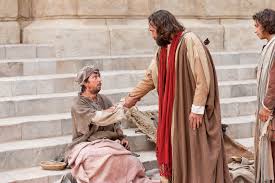 Acts 3:1-9